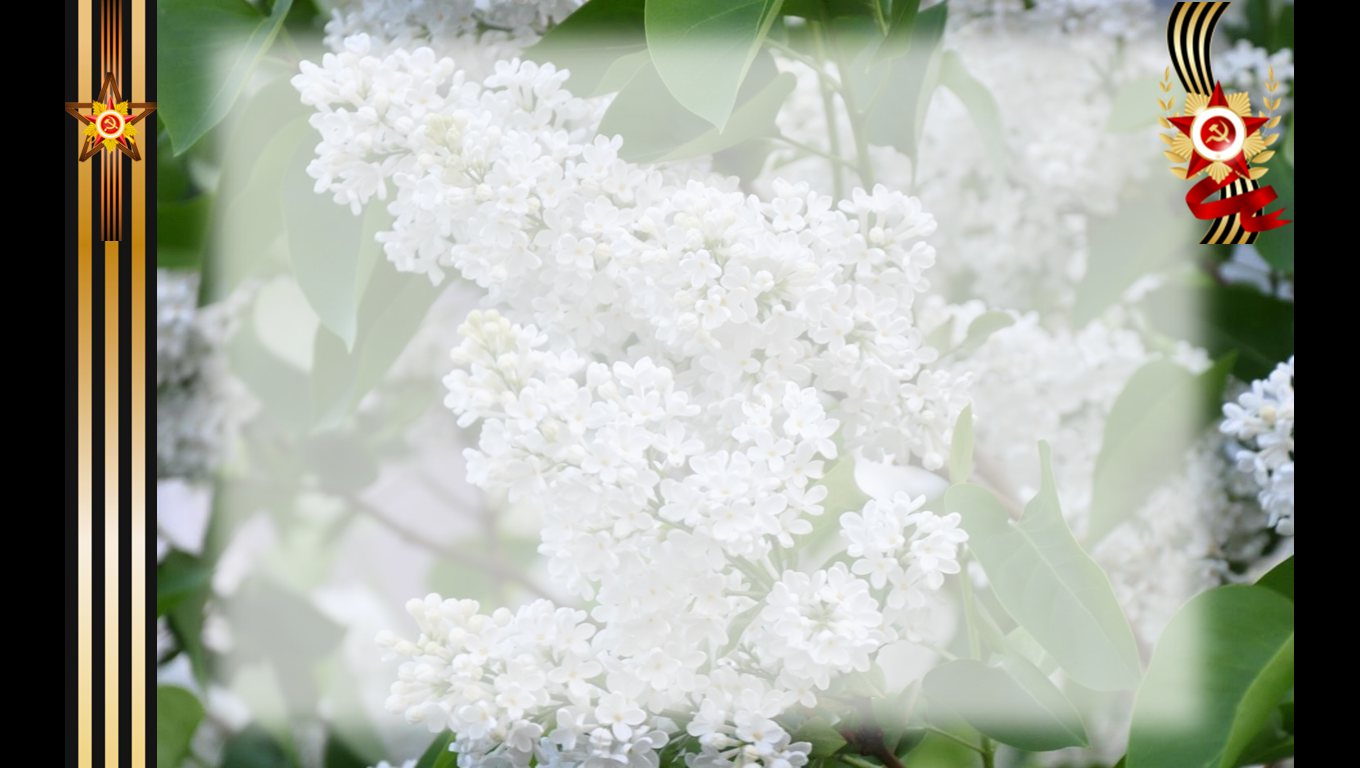 Проект
«Пусть память живёт вечно!»
Выполнили ученики  
МБОУ «Строевская СОШ» 
Домашняя Светлана, Кашин Егор,
Лукинский Артём, Носков Сергей,
Ордомский Даниил, Пачина Анна,
Сопилова Полина, Шутова Юлия.
Руководитель – Кункова Виктория Владимировна
2018 г.
Экскурсии по селу Строевское
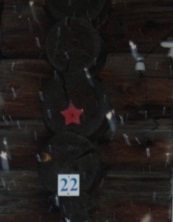 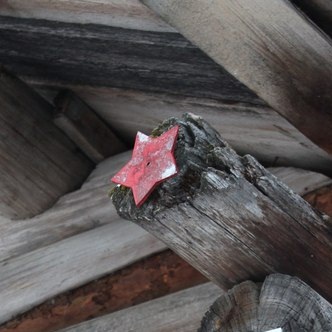 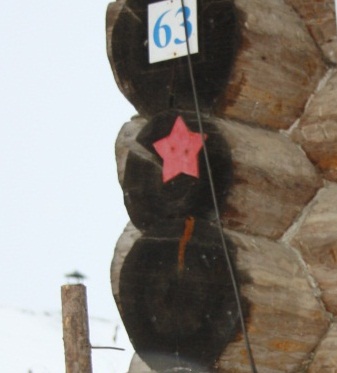 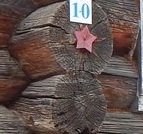 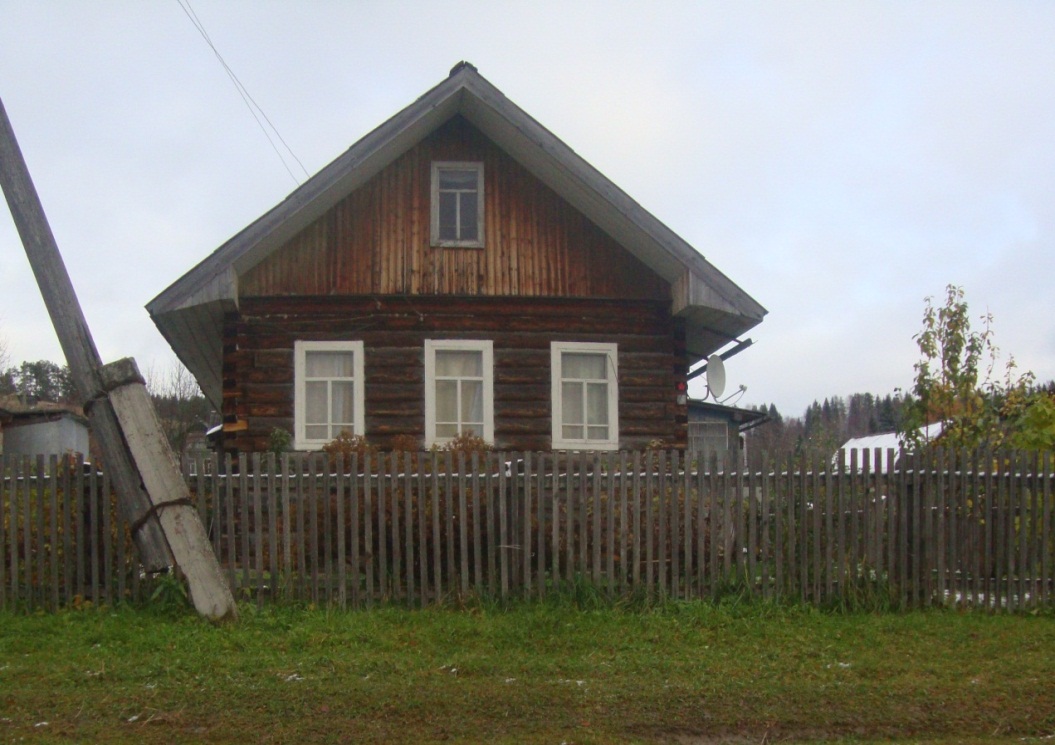 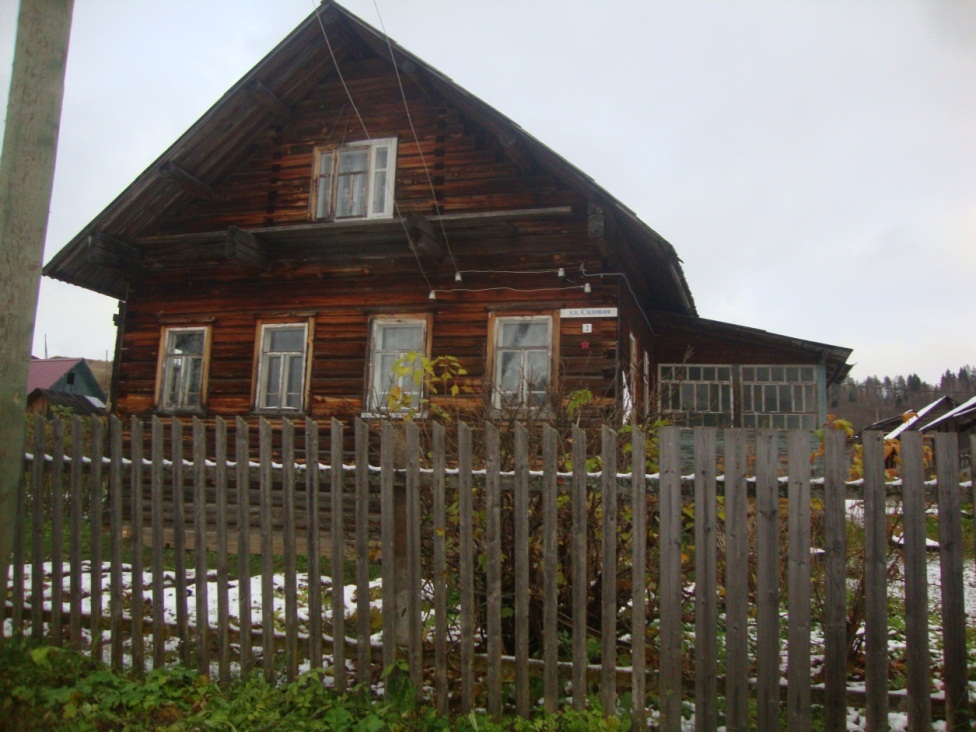 Пусть память живёт вечно!
Цель проекта:  увековечивание памяти участников Великой Отечественной войны.
Задачи проекта:
собрать информацию о домах в нашем селе,  в которых жили участники Великой Отечественной войны; 
создать карту села Строевское, на которой обозначить дома участников Великой Отечественной войны;
обратиться к разным людям и в разные организации, чтобы помогли реализовать проект;
заработать деньги для изготовления памятных табличек;
изготовить таблички участникам Великой Отечественной войны;
установить таблички на дома участников Великой Отечественной войны.
Где узнать точные адреса участников войны?
Администрация МО «Строевское»
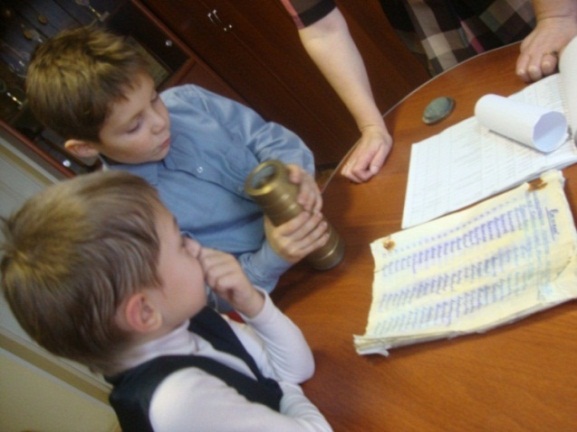 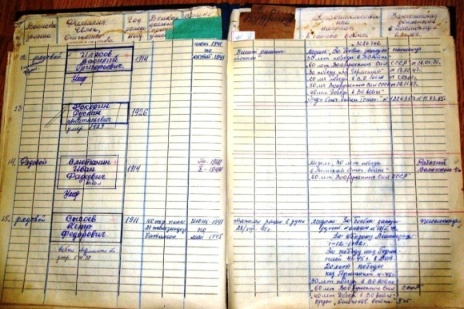 Где узнать точные адреса участников Великой отечественной войны?
Встреча с Воловой Валентиной Александровной
Работа со списками
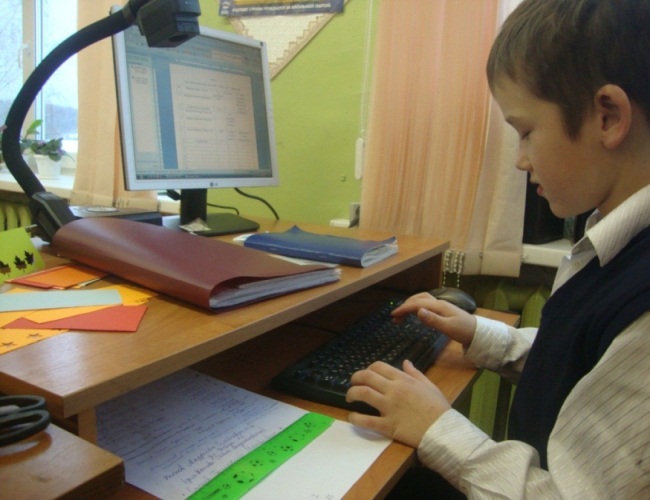 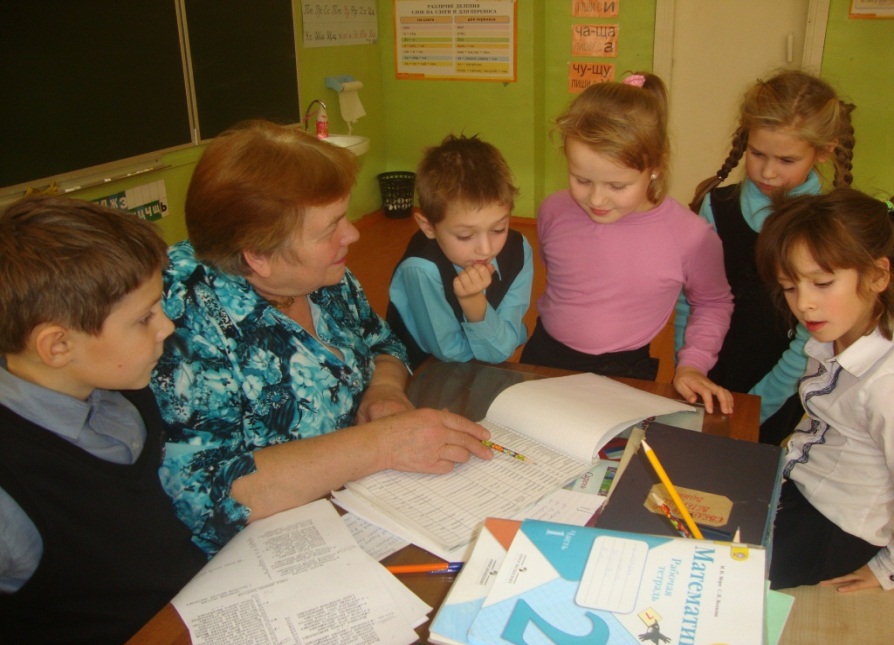 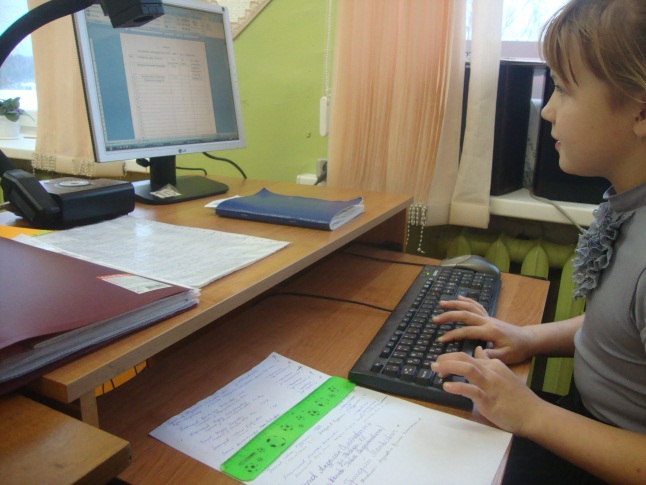 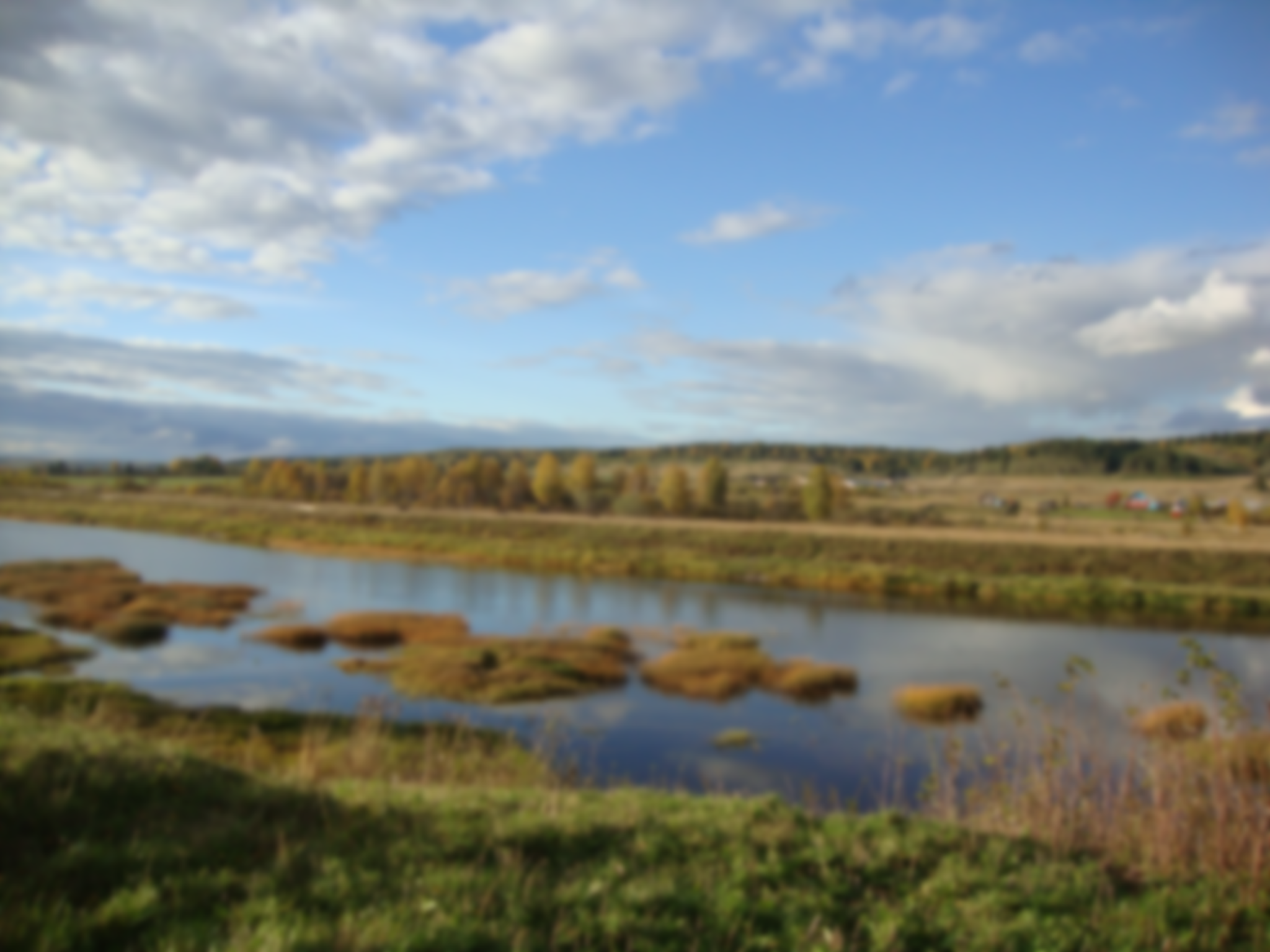 На какие дома устанавливать таблички?
Создание схем деревень с обозначением домов, 
где жили участники Великой Отечественной войны
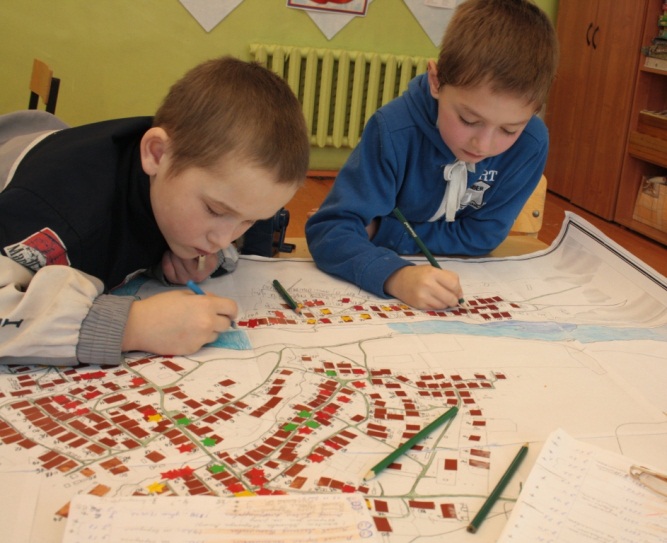 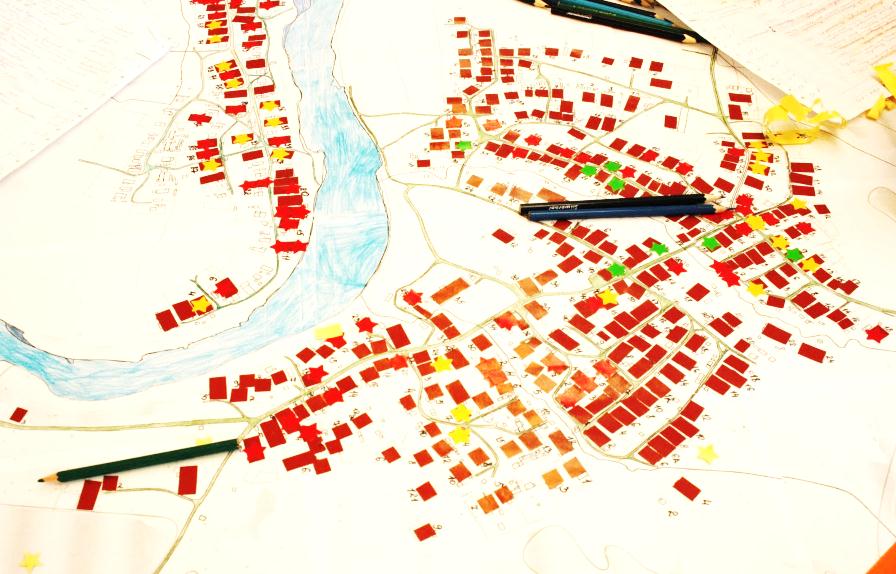 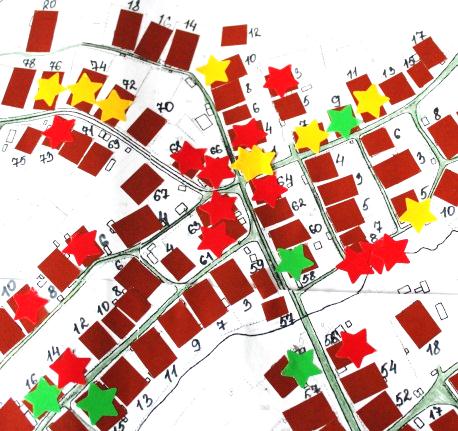 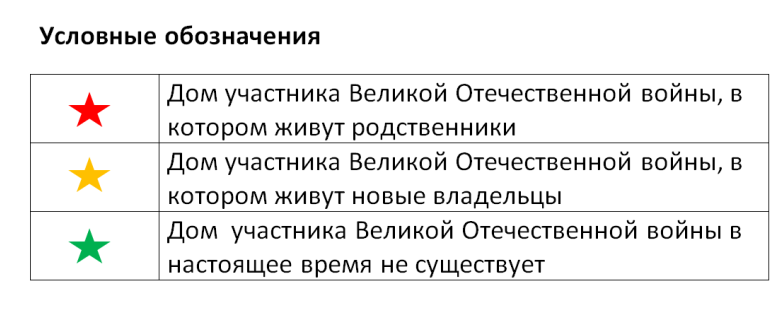 Где взять деньги?
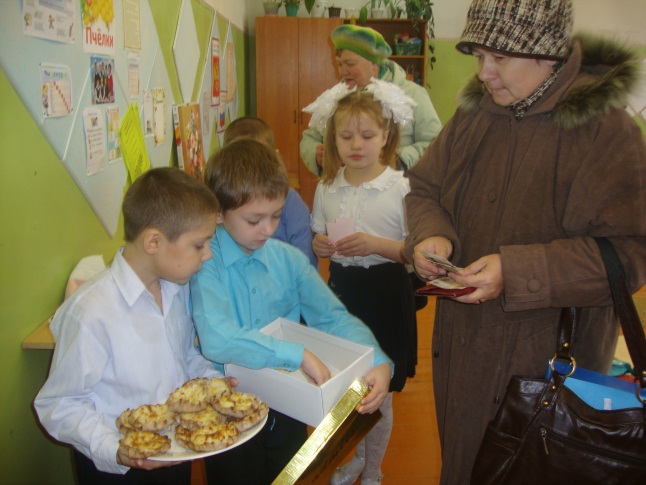 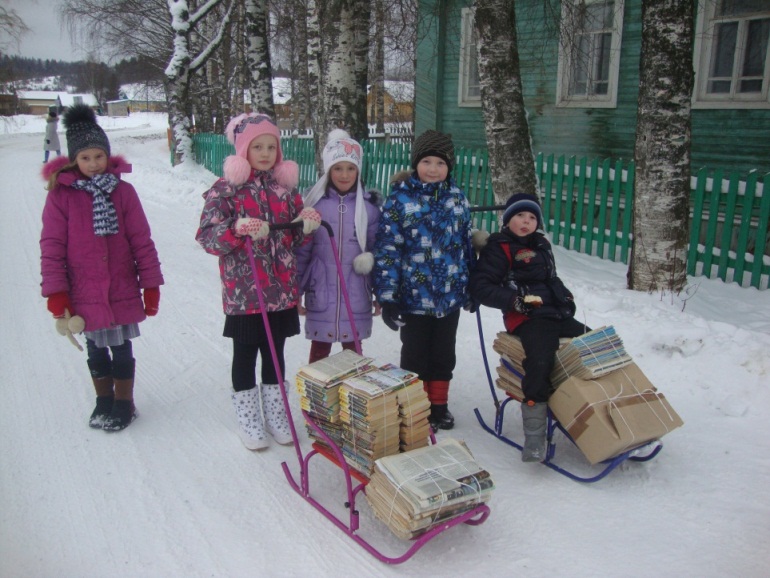 Сбор макулатуры
Благотворительные ярмарки
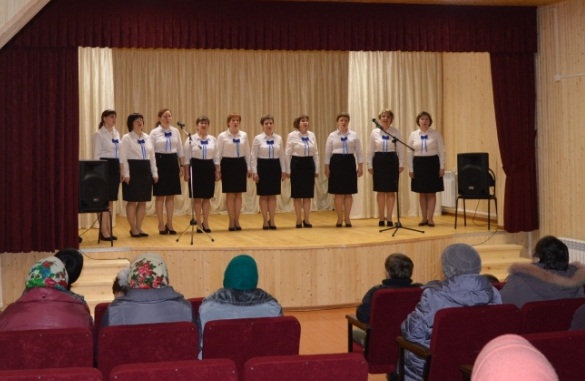 Благотворительные концерты
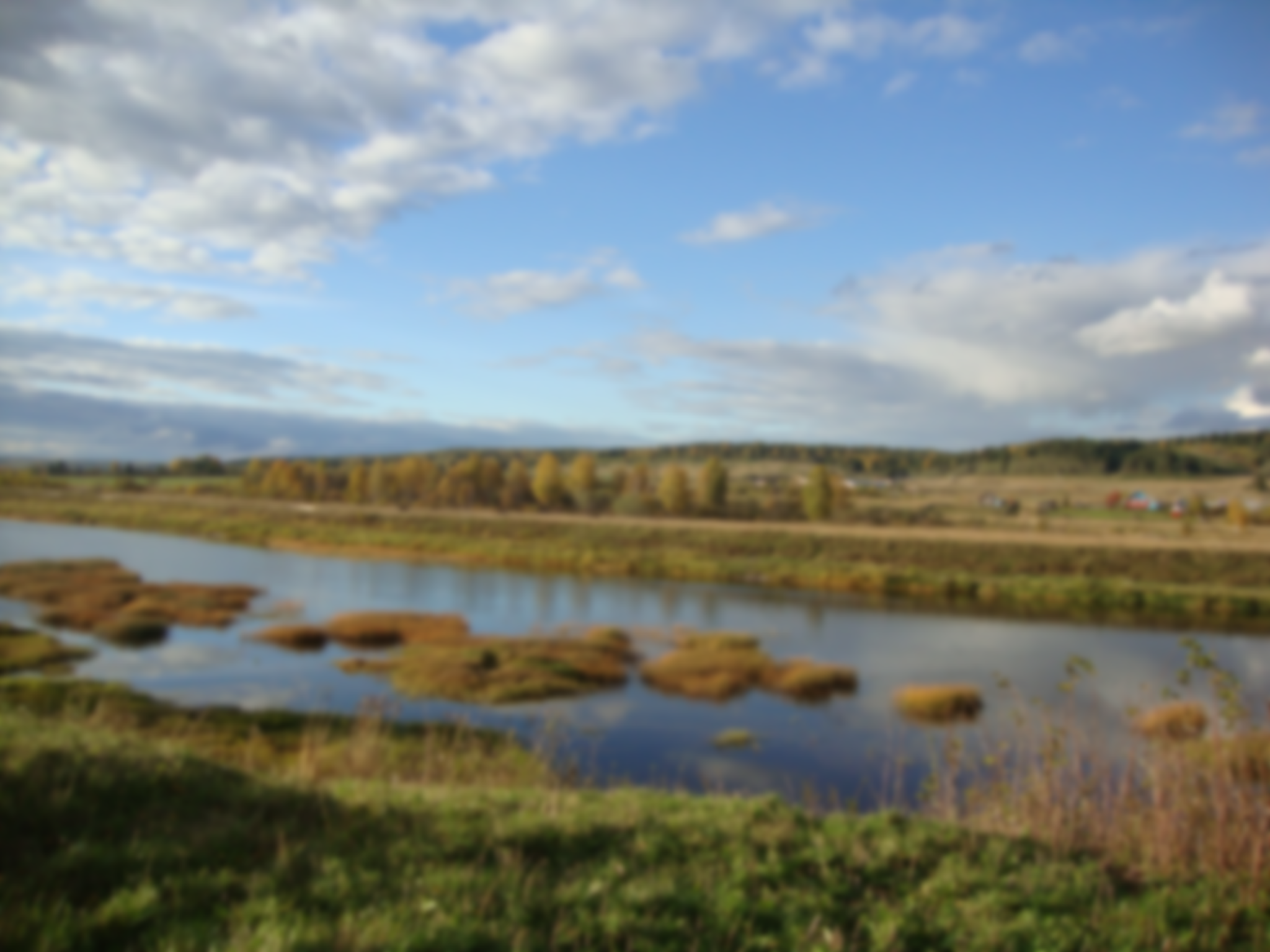 Размещение обращения в сети Интернет
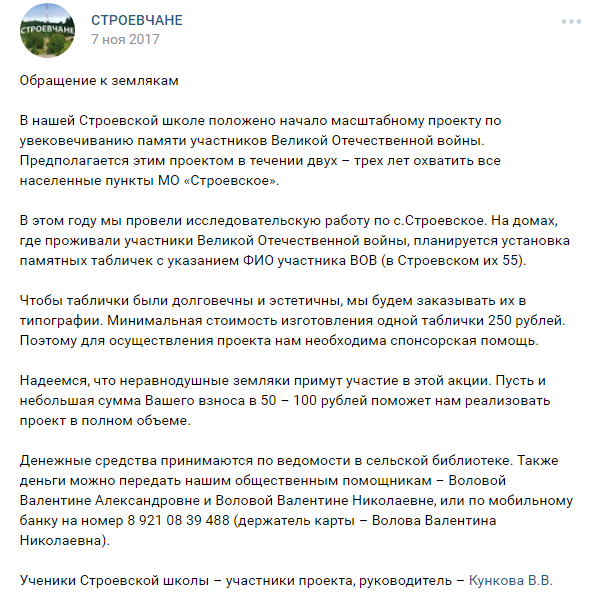 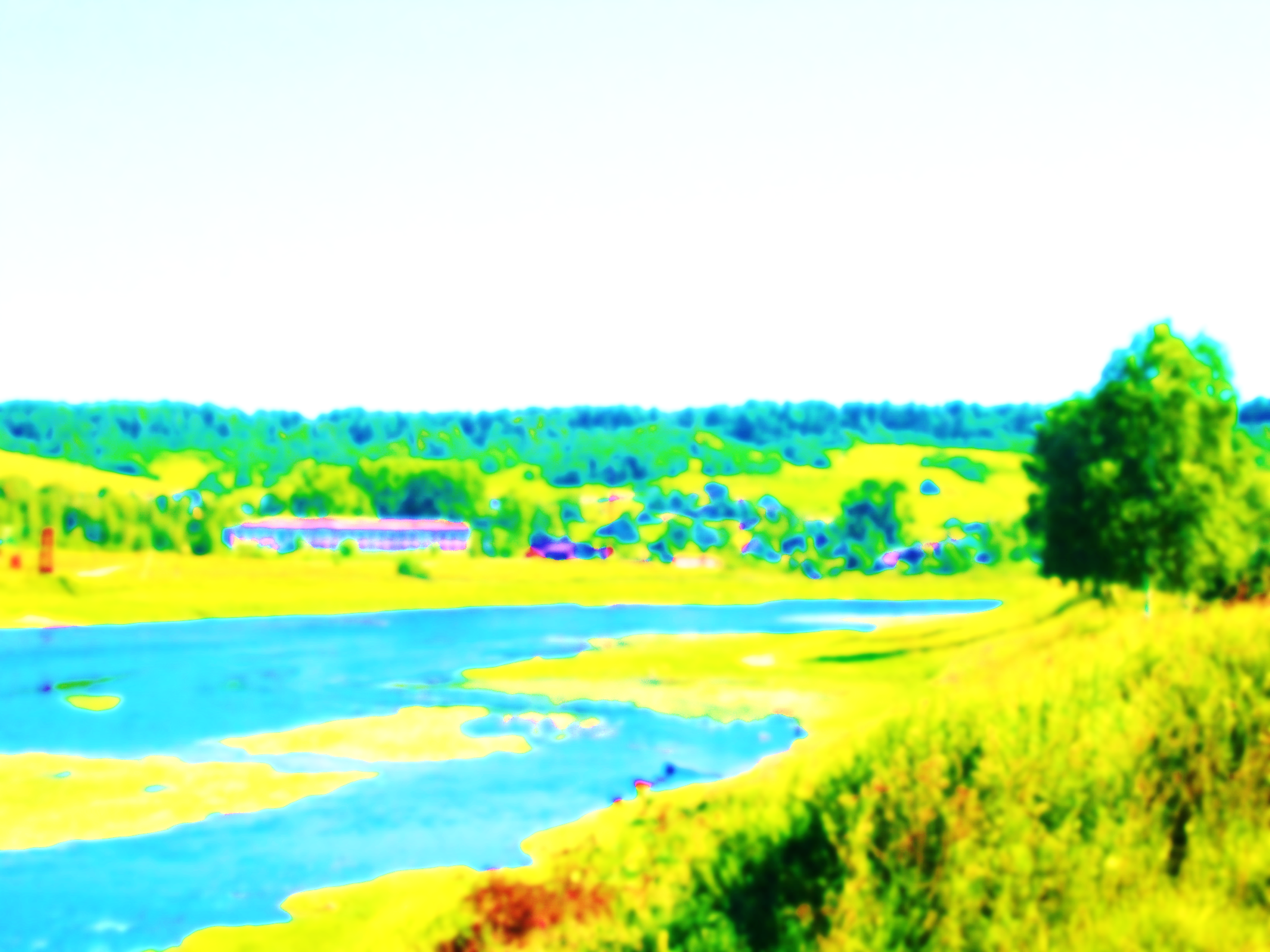 17 ноября 2017 года
Торжественное мероприятие, посвященное установке памятных табличек на дома участников Великой Отечественной войны
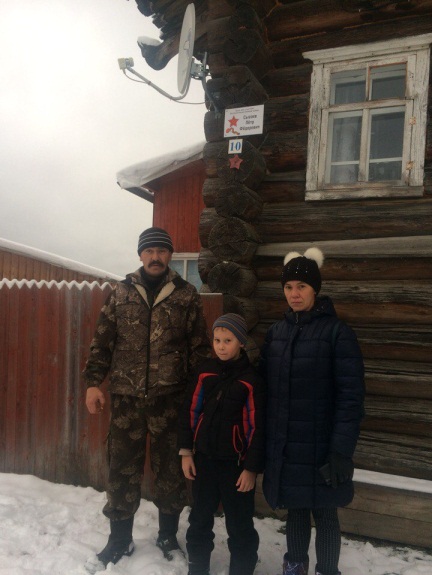 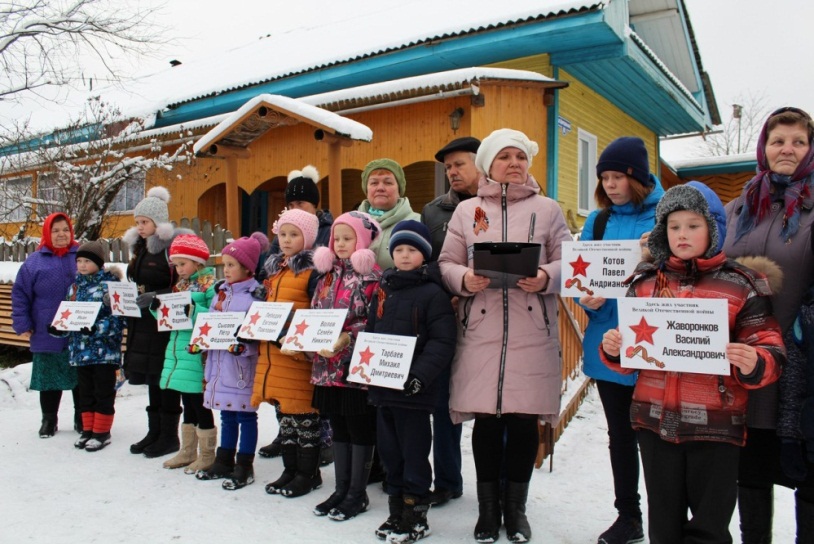 Ул. Василия Захарова
Ул. Победы
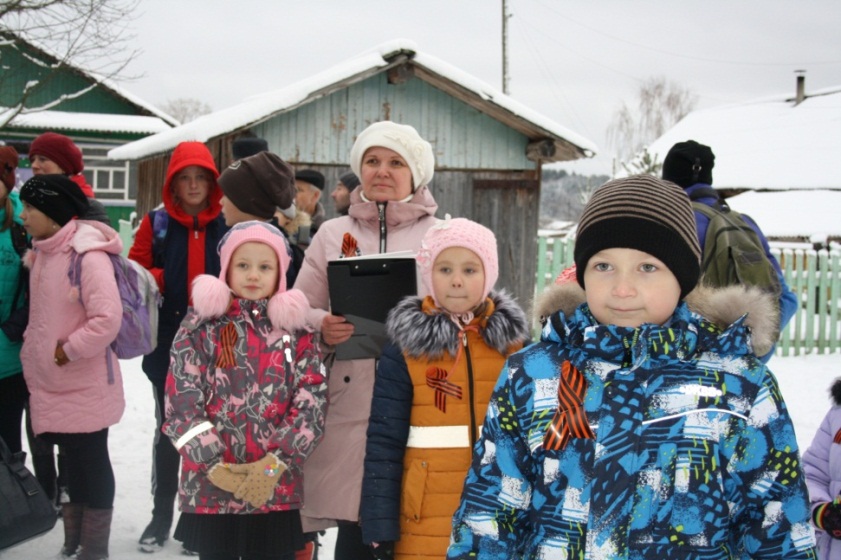 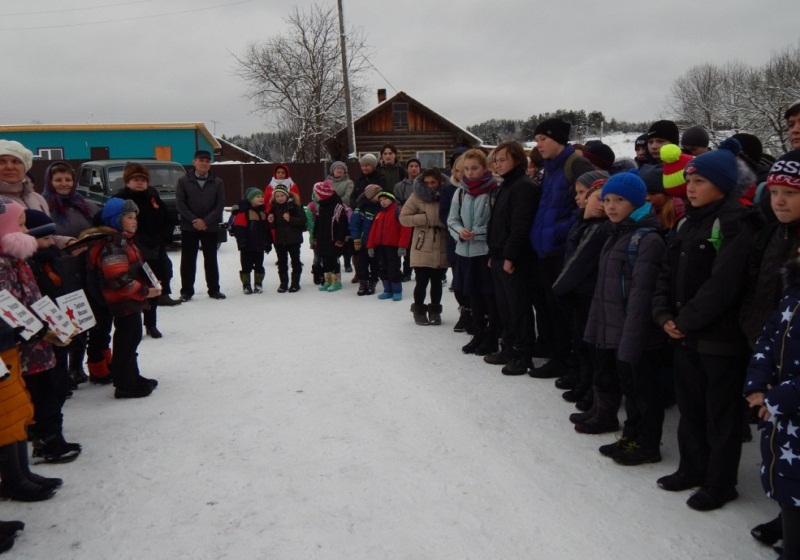 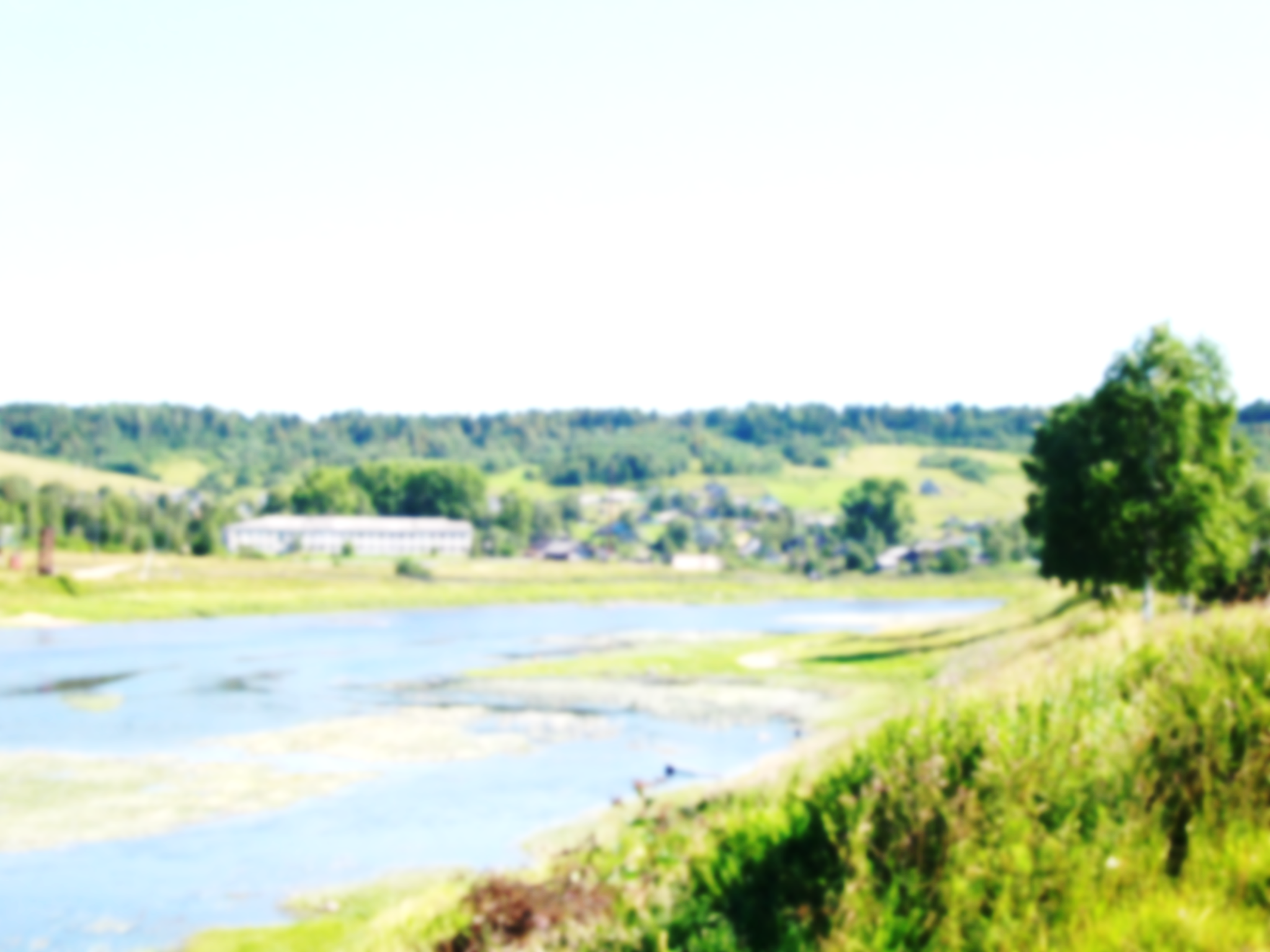 Отзывы о нашем проекте
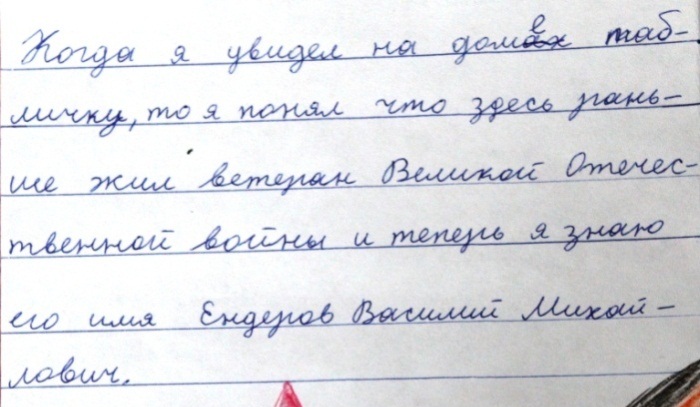 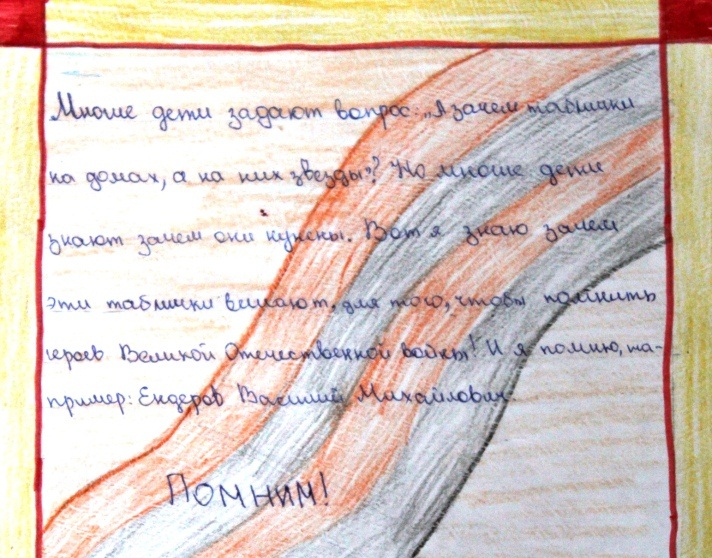 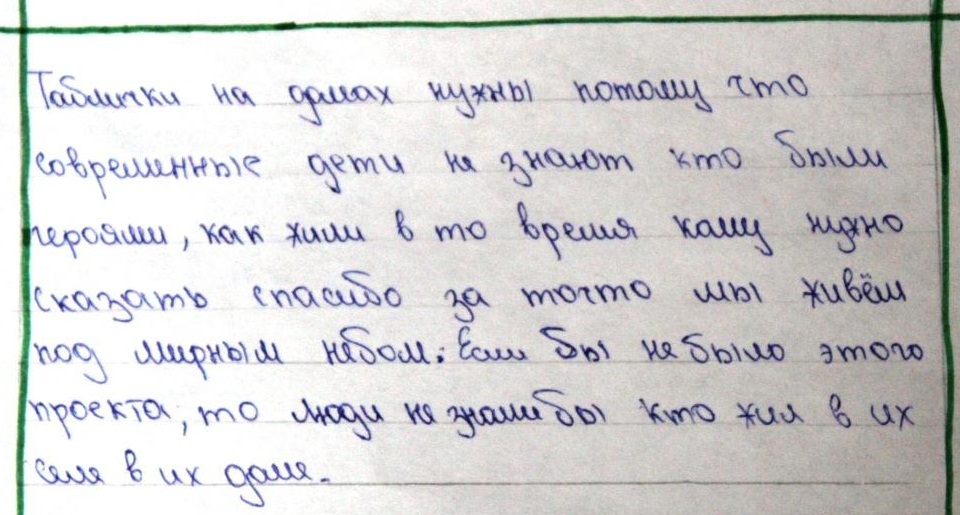 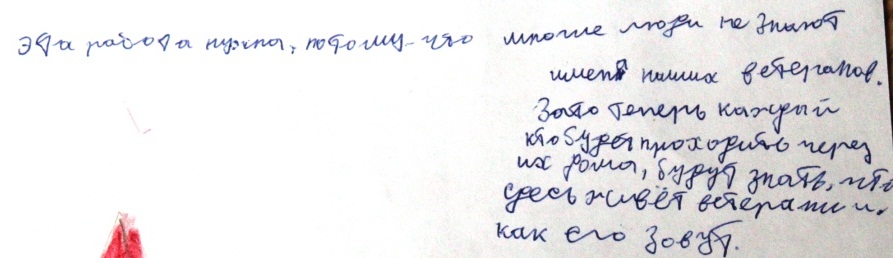 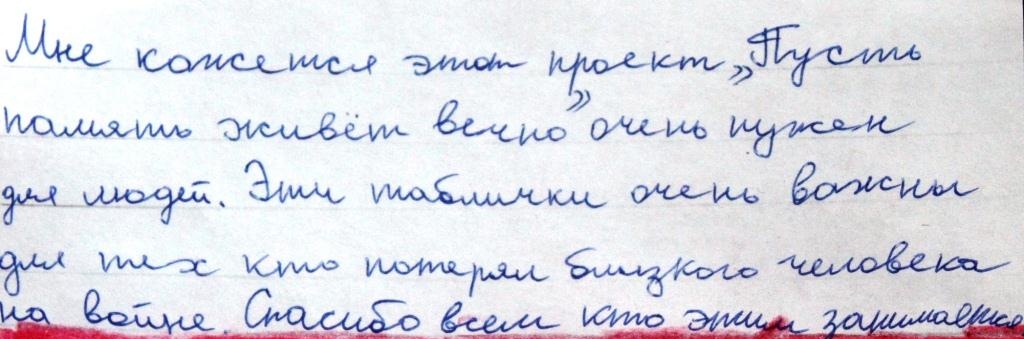